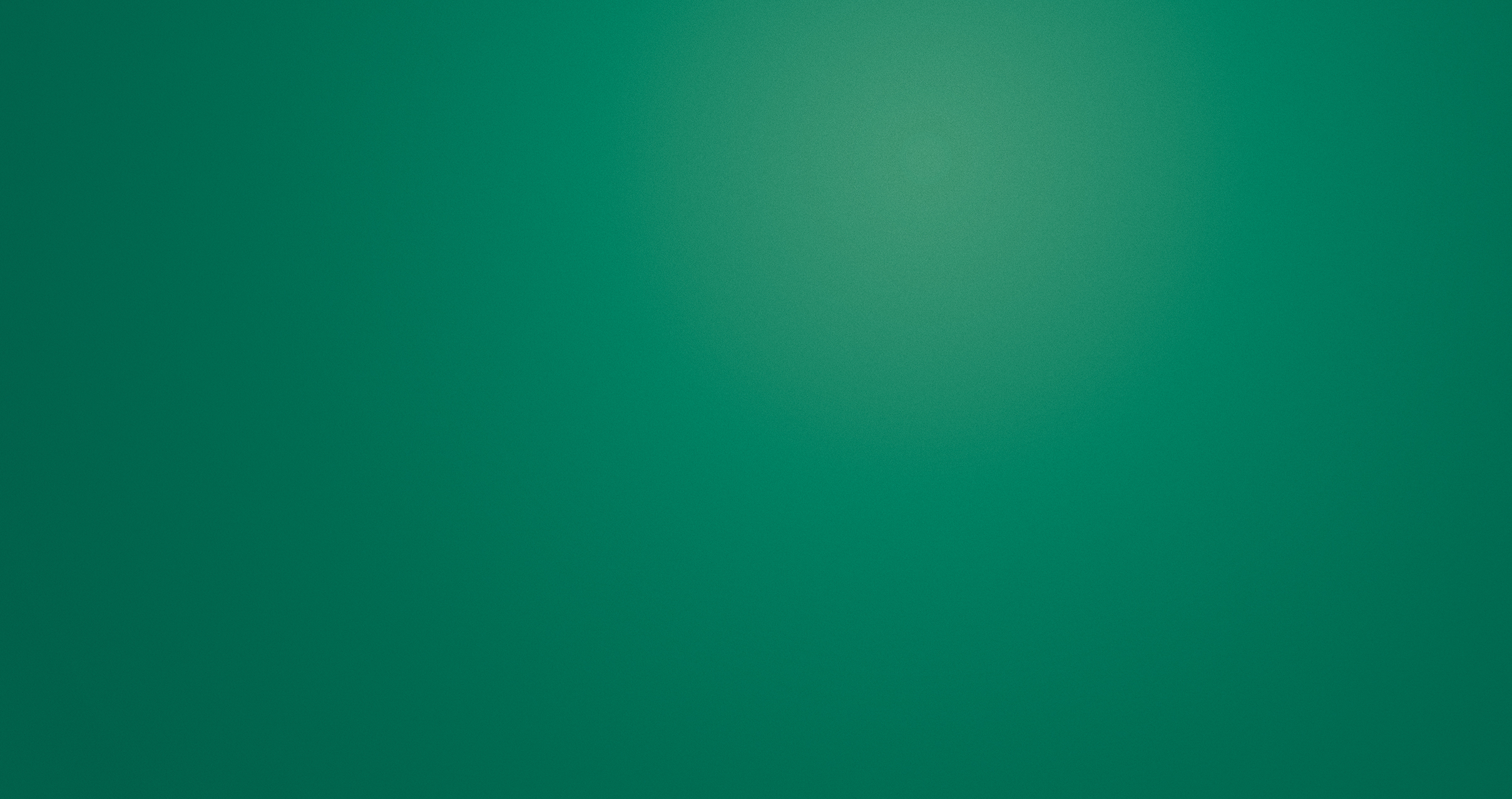 The VBER review and recent case law: the digitalisation of vertical restraints 

Institut d’études européennes
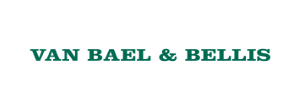 Andrzej Kmiecik – Van Bael & Bellis
14 December 2021
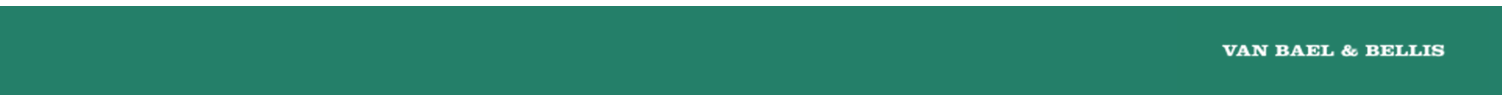 Topics
2
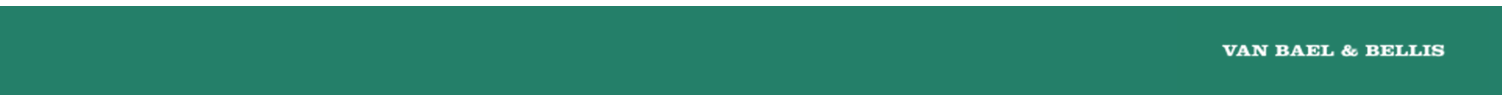 VBER Reform Status
3
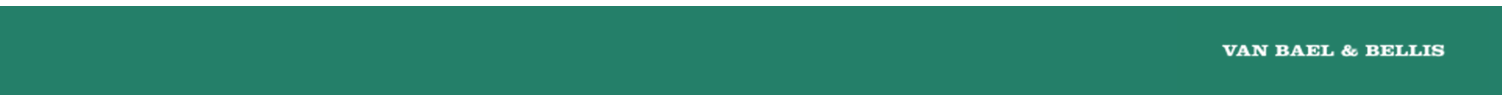 VBER Reform Overview
4
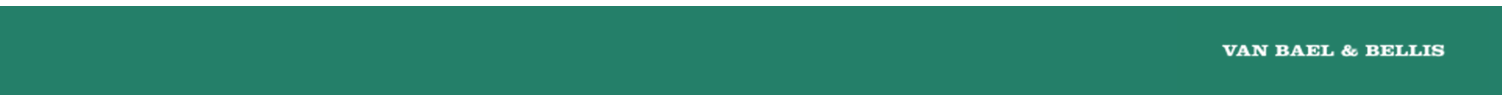 VBER Reform: Insufficient legal certainty
5
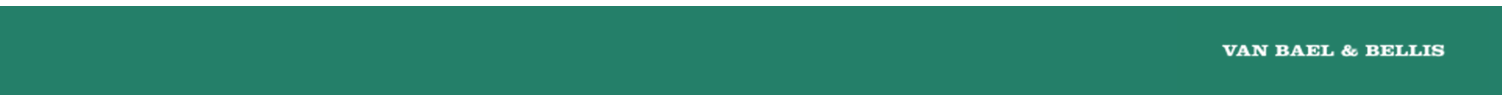 Online sales restrictions: tentative changes
6
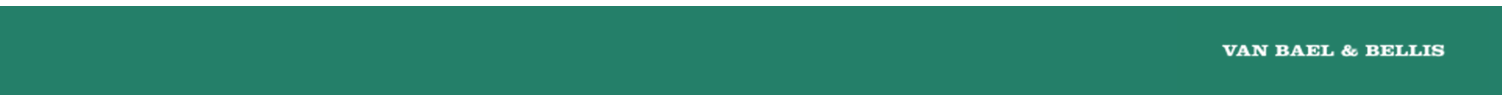 What prevents the ‘effective use of the internet’ to make online sales?
7
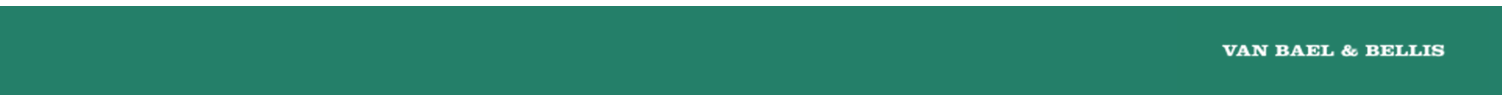 What prevents the ‘effective use of the internet’ to make online sales?
8
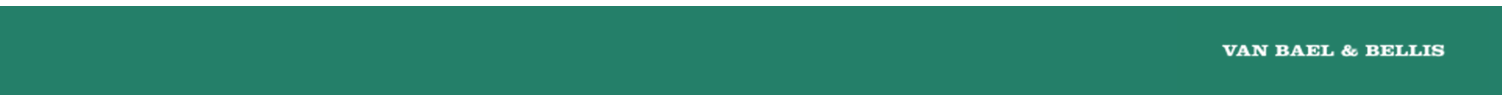 What prevents the ‘effective use of the internet’ to make online sales?
9
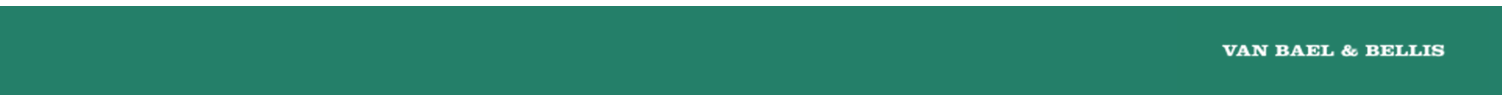 Platform restrictions: Apple/Amazon AGCM Decision (23 Nov. 2021)
10
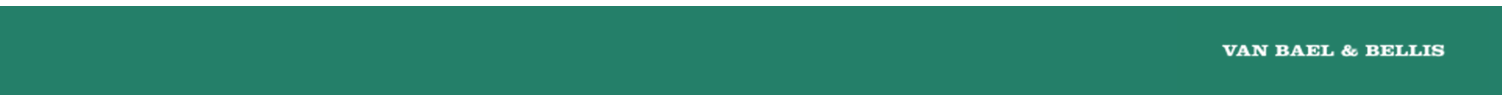 Platform restrictions: Apple/Amazon AGCM Decision (2)
11
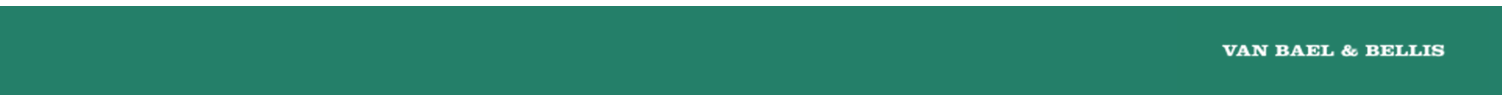 Platform restrictions: Apple/Amazon AGCM Decision (3)
12
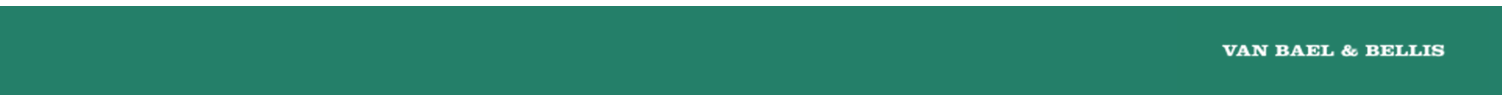 Platform restrictions: Apple/Amazon AGCM Decision (4)
13
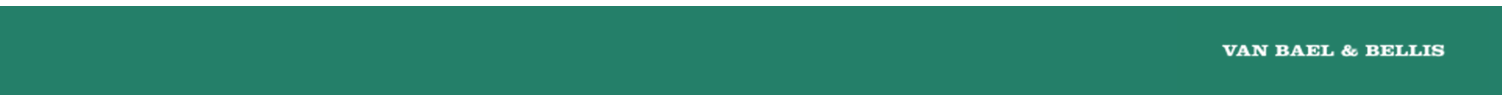 Active sales restrictions
14
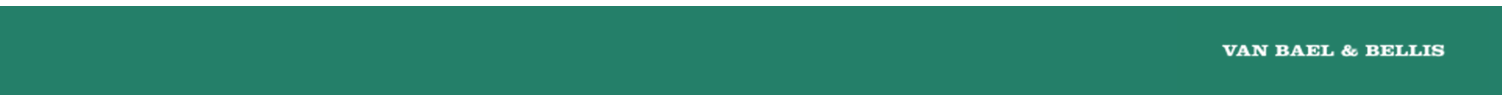 Case C-306/20, Visma Enterprise SIA v Konkurences padome (18 November 2021)
15
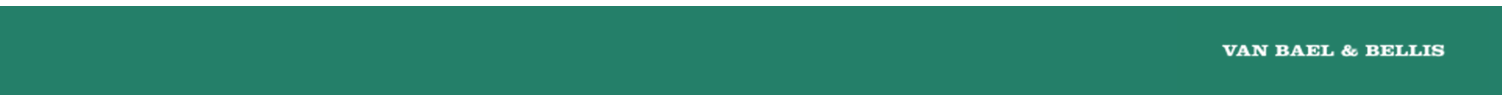 Case C-306/20, Visma Enterprise SIA v Konkurences padome (2)
16
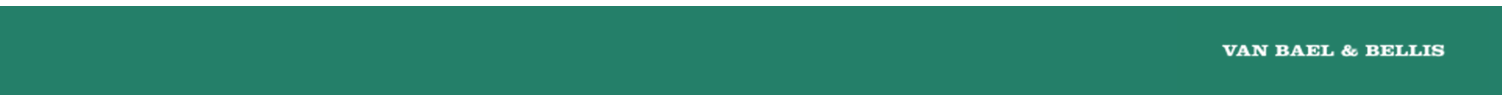 Dual distribution
17
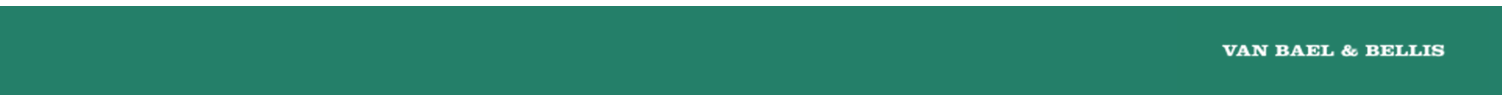 Dual distribution: why so contentious?
18
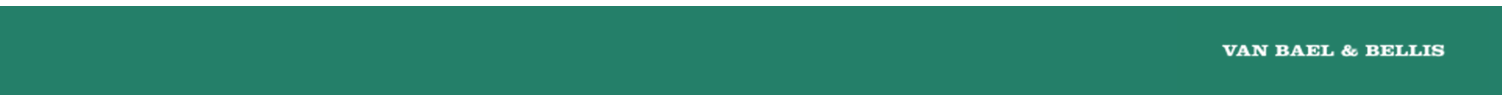 RPM
Restraints to enter new market: 2 year absolute territorial protection to protect exclusive distributor is outside Art. 101(1); but RPM to incentivize multiple distributor investment can only potentially benefit from Art. 101(3) under strict and uncertain conditions.
19
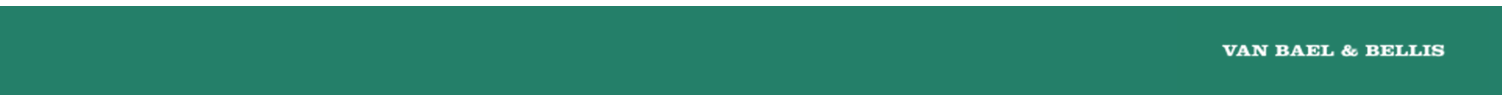 Heavy fines for RPM : reluctance to experiment
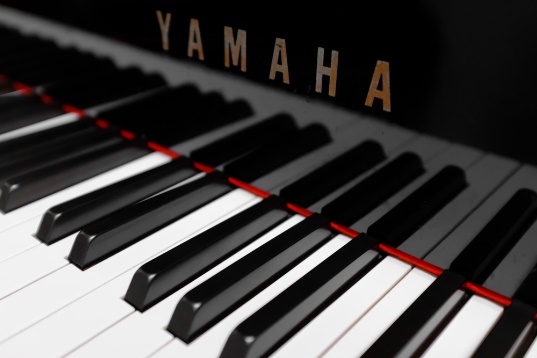 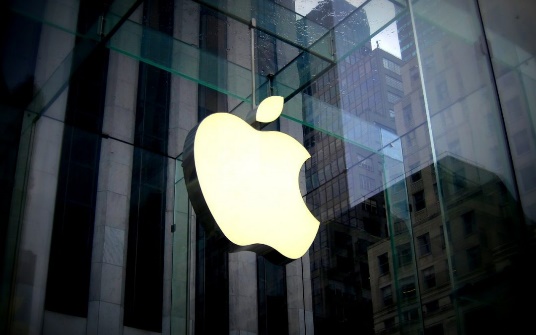 20
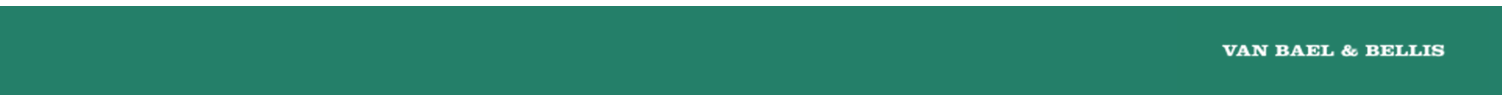 Agency
21
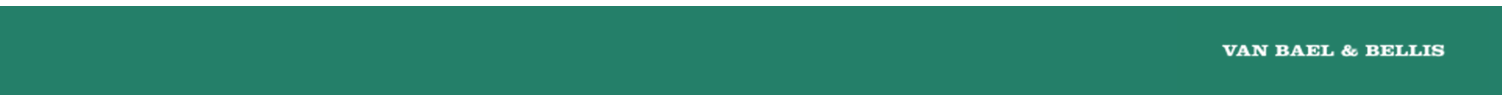 Agency: case law
22
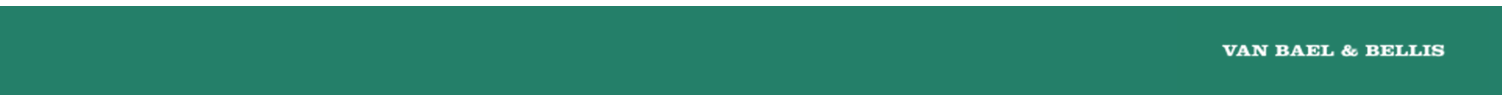 MFNs
23
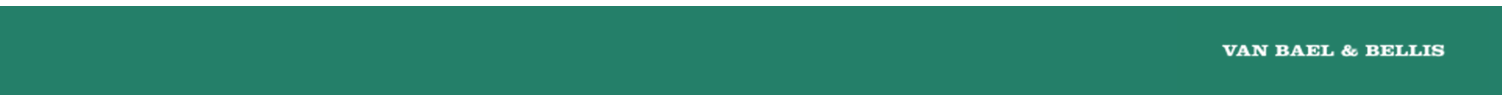 Parallel review in the UK
24